Change management
1
©ICRC PTS project 2019
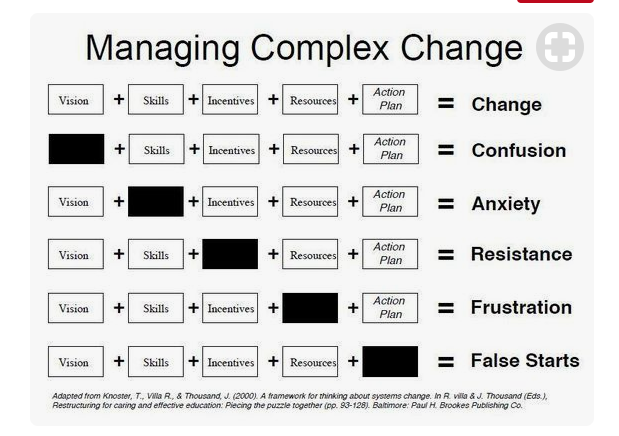 2
©ICRC PTS project 2019
Change Management
What comes to mind?
3
©ICRC PTS project 2019
Principles
Human side – confront reality and respect culture

Leaders must start the change and be role models

3.    Break barriers

4.    Mobilise people and stimulate ownership
4
©ICRC PTS project 2019
How to do it
Communicate the vision/opportunity
Design and plan
Implement:  prepare for the unexpected!
Empower action
Expect to encounter resistance and see why
Support, reward, training, TOOLS
5
©ICRC PTS project 2019
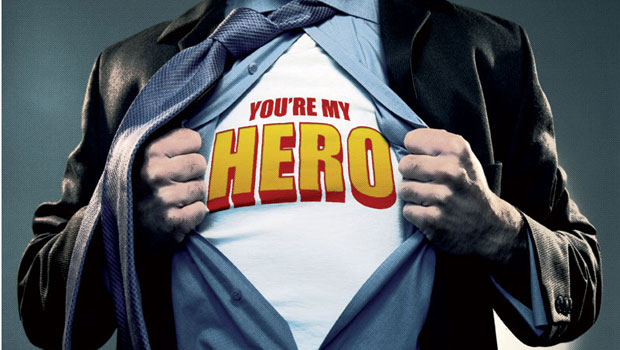 6
We don’t need heroic and charismatic people to lead us
©ICRC PTS project 2019
A Change Champion Is
7
©ICRC PTS project 2019